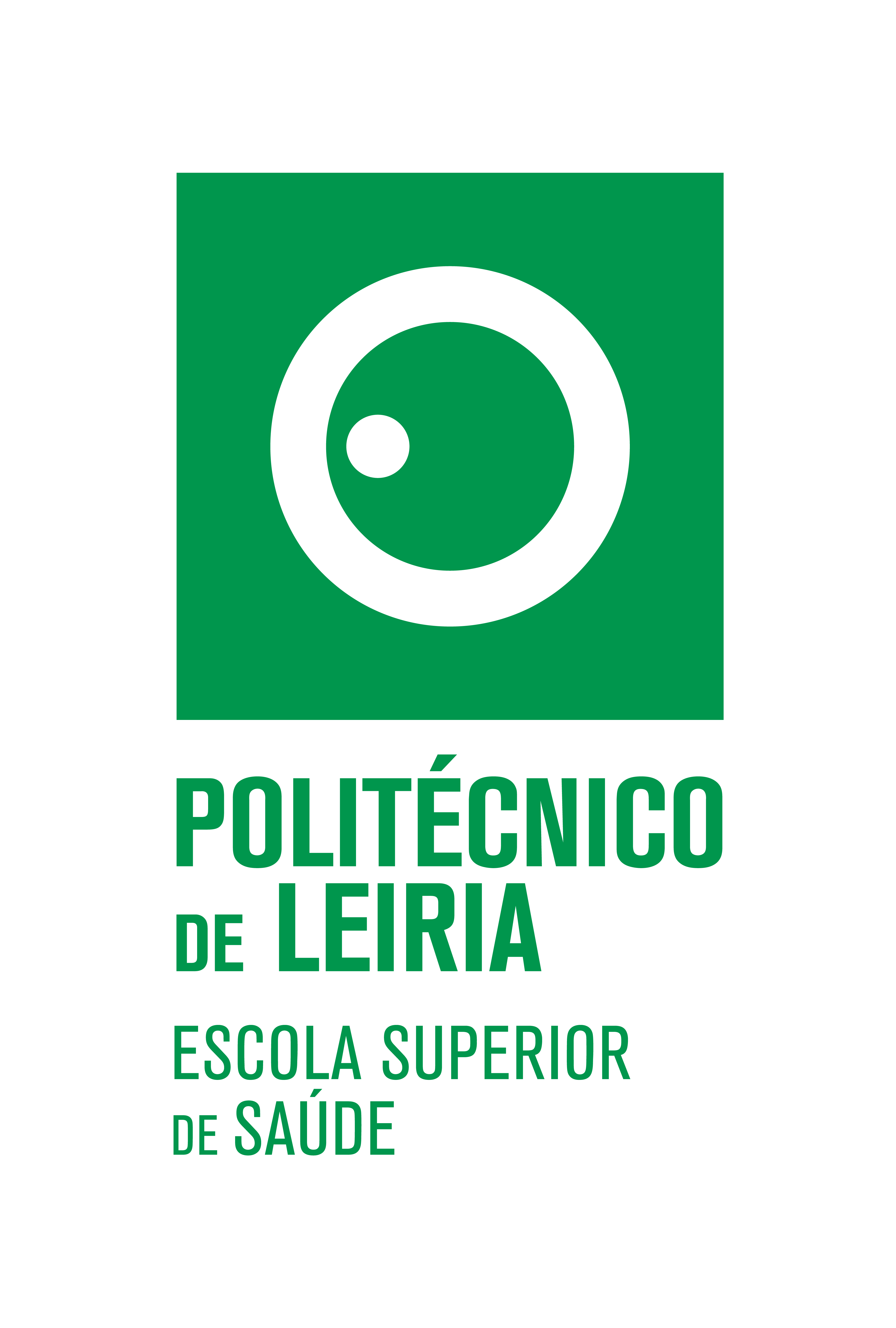 TítuloTítulo
Autor 1; Autor 2; Autor 3...
Palavra chave 1; palavra chave 2; palavra chave 3...